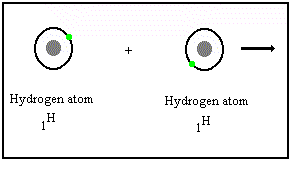 Covalent Bond
= (valence or homopolar bond)
2 atoms share electrons (two electrons=single bond) to equal amounts
no polarity
H2-molecule  most simple example
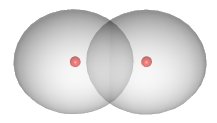 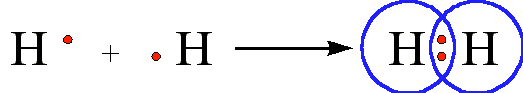 More detailed picture: Overlap of  1s electron orbitals of H-atoms
Molecular orbitals
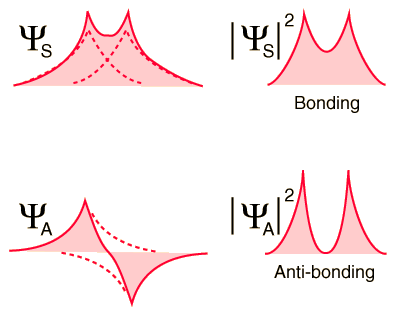 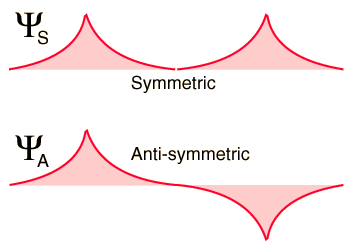 Click for coupled pendula analogy
anti-binding
anti-binding
*-MO
*-MO
Energy
Energy
1s (He atom B)
1s (He atom B)
1s (He atom A)
1s (He atom A)
binding
binding
-MO
-MO
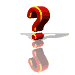 Why is there no covalent bond for two He atoms
Again we start from the molecular orbitals (MO) described by symmetric 
and antisymmetric superposition of 1s-wavefunctions
Reduction of energy by filling the -MO with 2 electrons
compensated by energy required to fill *-MO
covalent He-He bond 
energetically not favorable
but
He2+ stable molecule
Idea of the quantitative approach
QM-problem to solve:
unperturbed H-atom 1:
unperturbed H-atom 2:
Interaction on approaching the atom2 to atom 1:
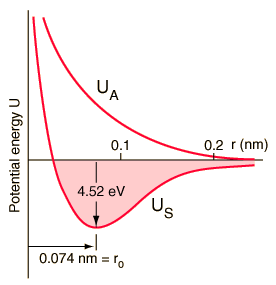 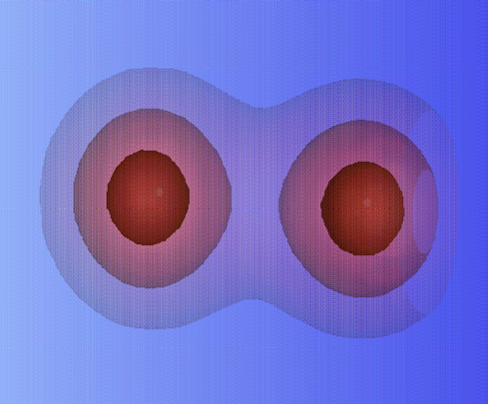 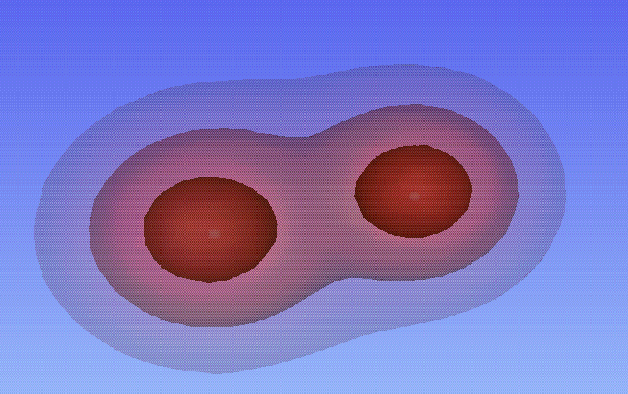 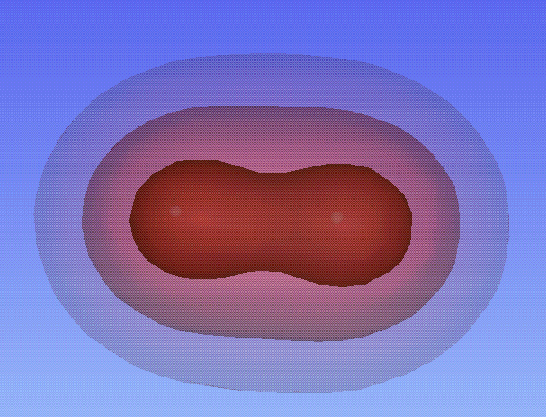 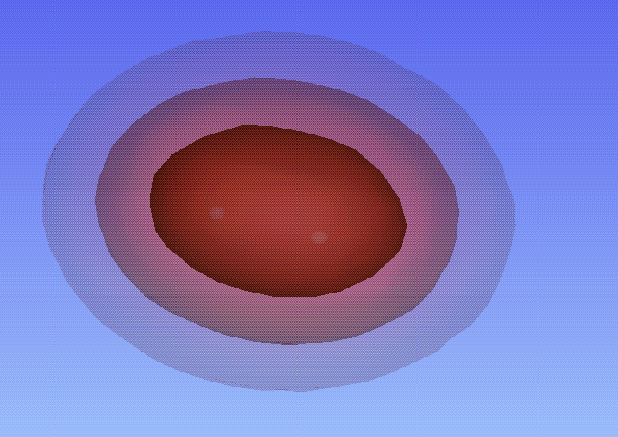 Covalent Bond in Cl2
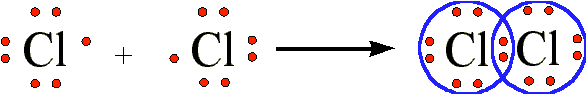 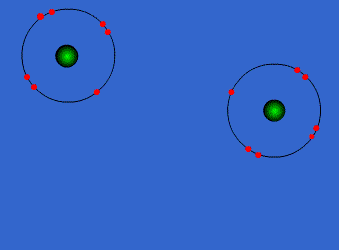 Electronic configuration of Cl
Electronic configuration
 of N
3-fold Covalent Bond in N2
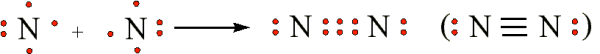